Wheel of well-being and mental health?
14th October 2019
What is well-being and mental health?
What can cause tricky mental helath?
What might it look like?
What can I do to help myself or someone else?
The wheel of well-being
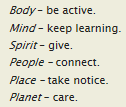